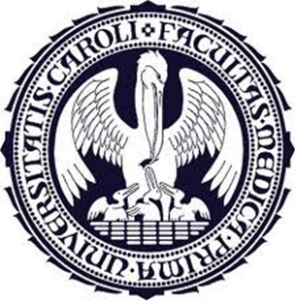 Nemocnice mimo VFNFakultní nemocnice Bulovka
Kolegium děkana 26.10. 2020

Martina Vašáková
Pneumologická klinika 1. LF UK a Thomayerovy nemocnice
Od 1.1. z NNB opět fakultní nemocnice- FNB
Šest klinik 1. LF UK
Chirurgická klinika 1. LF UK, FNB
Gynekologicko- porodnická klinika 1. LF UK a FNB
Klinika plastické chirurgie 1. LF UK a FNB
Ústav radiační onkologie 1. LF UK a FNB
Klinika infekčních a tropických nemocí 1.LF UK a FNB
Ortopedická klinika 1.LF UK a FNB                                                        11
Ústav radiační onkologiepřednosta prof. MUDr. Luboš Petruželka, CScprimář MUDr.Miloslav Pála, Ph.D., MBA
Počet pedagogických pracovníků (zaměstnanci + pracovníci na DPP)- 5
Úvazky (vyučující + administrativní pracovníci)
5 lékařů – úvazek 0,1
1 administrativní pracovnice – úvazek 0,2
Odučené hodiny za každý ročník (předměty, hodiny)
Všichni lékaři - Předmět Onkologie, 8 vyučovacích hodin / měsíčně 
Věda a výzkum – institucionální podpora
V rámci 1.LF UK nevyužíváme
Mzdové prostředky a provozní náklady
Mzdové prostředky nízké, provozní náklady minimální
Mezinárodní projekty a aktivity
V rámci 1.LF UK žádné
Spolupráce s 1. LF UK
V rámci výuky
Návrhy na zlepšení
Spolupráce na vědeckých projektech
Zlepšení výuky je v současné době řešeno s vedením fakulty 
Spokojenost/nespokojenost
Standardní dlouholetá spolupráce
Klinika plastické chirurgiepřednosta MUDr. Martin Molitor Ph.Dprimář MUDr. Christodoulou Petros
Počet pedagogických pracovníků (zaměstnanci + pracovníci na DPP)
13 částečných úvazků -  lékaři a 1 DPP - sekretářka
Úvazky (vyučující + administrativní pracovníci)
úvazky 2,15 celkem
Odučené hodiny za každý ročník (předměty, hodiny)
4 ročník – semináře a praktická výuka v rámci výuky chirurgie, 4 hod denně
5 ročník -  Povinně volitelný předmět – 2 hodiny týdně
Anglická paralelka v rámci výuky chirurgie - variabilně dle potřeby
Studenti v rámci programů Erasmus… - variabilně
Studenti na prázdninové stáže – variabilně
Věda a výzkum – institucionální podpora
v současnosti probíhají na našem pracovišti dva granty
Mzdové prostředky a provozní náklady
rozpočet vyrovnaný dle ročního plánování  
Mezinárodní projekty a aktivity
Tč. 0
Spolupráce s 1. LF UK
spolupráce je velice korektní 
Návrhy na zlepšení
uvítali bychom větší finanční podporu praktické výuky -  ochranné pomůcky pro studenty jdoucí na operační sály, materiály pro praktickou výuku šicích technik...
Spokojenost/nespokojenost
pokud se myslí spokojenost ohledně spolupráce KPCHIR a 1LFUK tak je z naší strany plná.
Gynekologicko porodnická klinikapřednosta prof. MUDr. Michal Zikán, Ph.Dprimář MUDr. Petr Koliba
Věda a výzkum – Granty AZV:
NV17-32030A - Predikce odpovědi na systémovou léčbu u high-grade serózního karcinomu vaječníků – využití modelu BRCA1/2 pozitivních a negativních nádorů (hlavní řešitel)
NU20-03-00016 - Charakterizace genetické predispozice ke vzniku karcinomu ovaria pomocí genomických přístupů u pacientek s diagnózou karcinomu ovaria do 30 let (spoluřešitel)
Horizont 2020:
FORECEE (spoluřešitel)

Mezinárodní projekty a aktivity
Zapojení v mezinárodní aktivitách a projektech:
SENTIX – mezinárodní multicentrická nekomerční studie zaměřená na význam detekce sentinelové uzliny u karcinomu děložního hrdla
FORECEE – původně grant pod hlavičkou Horizont 2020 zaměřený na predikci rizika vzniku karcinomu prsu, vaječníků, endometria a děl. hrdla – pokračuje jako mezinárodní kooperativní skupina
ENITEC – European Network of European Network of Individual Treatment in Endometrial Cancer – zapojení v jednotlivých projektech této skupiny s publikačními výstupy (např. sarkomy děložního těla)
CIMBA - Consortium of Investigators of Modifiers of BRCA1/2 – zapojení v projektech výzkumu genetických modifikátorů rizika vzniku nádorů u nosiček mutací genů BRCA1/2
Klinika je sídlem EUROPAG (European Association of Paediatric and Adolescent Gynecology)
Počet pedagogických pracovníků (zaměstnanci + pracovníci na DPP- Celkem 16
Úvazky (vyučující + administrativní pracovníci)
Vyučující: 3,25, administrativní pracovník: 1,0
Odučené hodiny za každý ročník (předměty, hodiny)
Gynekologie a porodnictví (česká paralelka) – 360 hod. (přednášky a semináře), 900 hod. (klinické stáže)
Gynekologie a porodnictví (anglická paralelka + ERASMUS) – 20 hod. (přednášky a semináře), 100 hod. (klinické stáže)
Porodnický kroužek (povinně volitelný předmět): 832 hod.

Mzdové prostředky a provozní náklady
Gynekologicko porodnická klinikapřednosta prof. MUDr. Michal Zikán, Ph.Dprimář MUDr. Petr Koliba
Spolupráce s 1. LF UK
Velmi těsně spolupracujeme s Gynekologicko-porodnickou klinikou 1. LF UK a VFN – v rámci změny kurikula sdílíme výuku předmětu gynekologie a porodnictví v 6. ročníku.
Administrace grantových projektů při spoluřešitelství 1. LF UK (AZV – NU20-03-00016 a Horizont 2020 – FORECEE)

Návrhy na zlepšení
přehled nebo lépe webový katalog technologií dostupných na 1. LF (ve smyslu ústav/klinika XY má real-time PCR, konfokální mikroskop, umí mikrochirurgii na zvířecím modelu) – umožnilo by to lépe plánovat spolupráci na projektech
obdobný přehled běžících grantových projektů nejen v rámci fakulty (hlavní řešitel nebo spoluřešitel fakulta), ale i v rámci jednotlivých neVFN nemocnic
účast členů kolegia děkana na jednání vědeckých rad jednotlivých neVFN nemocnic

Spokojenost/nespokojenost
velmi dobré je, že se členem kolegia děkana stala zástupkyně neVFN pracoviště
zatím fakulta kontrolovala, jakou vědeckou činnost pracoviště provádějí, ale pro neVFN pracoviště nezazněla nabídka pomoci (tedy zatím je to aktivita ve smyslu vykazujte, co děláte, nikoliv ve smyslu, co pro vás můžeme udělat, aby se váš výkon zlepšil) – společné více provázané projekty nemocnice + LF, kurzy přípravy grantových návrhů, tutoři neVFN pracovišť, průzkum potenciálu a možných výzkumných témat – bylo by vhodné pro všechny pracoviště 1. LF
skvělé grantové oddělení
Ortopedická klinikaProf. MUDr. Jiří Chomiak, CSc.Primář MUDr. Radovan Kubeš, Ph.D
Věda a výzkum – institucionální podpora
       počet PhD. studentů: 8                                                         Granty: Doc. MUDr. Ošťádal
       Institucionální podpora ze zdrojů NNB, jiné nebyly
Mzdové prostředky a provozní náklady – ze zdrojů 1. LF dle výše úvazků.
Mezinárodní projekty a aktivity
a) Spolupráce s Schulthessovou kliniku v Curychu – neuromonitoring při operacích páteře.
 b) Spolupráce s ortopedickými onkologickými centry v Evropě
c) Spolupráce centra FIFA Medical Centre of Excellence v rámci celosvětové sítě těchto center.
d) Spolupráce v dětské ortopedii s centry v Rakousku (Nemocnice Speising, Víděň), Polsku (Varšava, Otwock), USA (Shriners Hospital for Sick Children, Portland, Oregon).
Počet pedagogických pracovníků (zaměstnanci + pracovníci na DPP)             18 pedagogických pracovníků
Úvazky (vyučující + administrativní pracovníci)
       vyučující 4,55            administrativa 0,5
Odučené hodiny za každý ročník (předměty, hodiny)                           CELKEM 280 ODUČENÝCH HODIN
      - celkem 24 předmětů a 17 vyučujících
      - za školní rok bylo 10 stáží pro studenty 1.LF
       - průměrně 2x týdně probíhaly zkoušky mediků
Ortopedická klinikaProf. MUDr. Jiří Chomiak, CSc.Primář MUDr. Radovan Kubeš, Ph.D
Spolupráce s 1. LF UK
 a) S Anatomickým ústavem 1. LF UK
Výzkum cévního řečiště u pacientů s vrozeně krátkým femurem (Chomiak, Frydrychová)
Výzkum cévního zásobení talu (Špeldová)

Návrhy na zlepšení
Vytvořit fungující základnu pro grantovou činnost a podporu výzkumu s pomocí pracovníků 1. LF UK 

Spokojenost, nespokojenost
Spokojenost: s fungujícím systémem výuky
Nespokojenost: omezená dostupnost pro grantovou činnost a podporu výzkumu.
Chirurgická klinikapřednosta doc. MUDr. René Vobořil, Ph.Dprimář MUDr. Pavel Horák
Počet pedagogických pracovníků – 14 (zaměstnanci)
 
Úvazky  -  3,1 pro vyučující a 0,5 pro administrativní pracovnici

Odučené hodiny – 985/rok  (3., 4., 6. ročník)

Věda a výzkum – v roce 2020  - 0

Mzdové prostředky a provozní náklady  - 79 767,-Kč/ měsíc

Mezinárodní projekty a aktivity – 0

Spolupráce s 1. LF UK  - bezproblémová
Návrhy na zlepšení
přidat úvazky pro navýšení počtu vyučujících
počty mediků přibývají, často přesahuje jejich počet 10 na jednoho vyučujícího
praktickou výuku nelze v takových podmínkách zajistit

Relativní spokojenost
Klinika infekčních a tropických nemocíPřednosta: Doc. MUDr. Hanuš Rozsypal, CScprimářka: MUDr. Hana Roháčová, Ph.D
Věda a výzkum – institucionální podpora
Registr HARM – HCV patients treatment – klinicko-epidemiologická studie s multicentrickým, neintervenčním, retrospektivně-prospektivním, observačním sledováním pacientů. Jedná se o projekt, který je zaměřený na sběr dat do CLADE-IS Registru o pacientech s chronickou hepatitidou C, léčených přímo působícími antivirotiky. Aktivně jsou zde zapojeni prof. MUDr. Pavel Chalupa, CSc. a MUDr. David Jilich.
grant u 1. LF UK t.č. nemáme
Mzdové prostředky a provozní náklady: mzdové prostředky včetně odměn pro 9 zaměstnanců o úvazku 4,1, provozní náklady - 40 000,- na kalendářní rok, prostředky k dovybavení prostor pro výuku – od 1. LF UK
Počet pedagogických pracovníků (zaměstnanci + pracovníci na DPP)                 8                               1
Úvazky (vyučující + administrativní pracovníci)                     3,1                          1
Odučené hodiny za každý ročník (předměty, hodiny)
    4. ročník - všeobecné lékařství – připadá více než polovina z 8 třítýdenních bloků české paralelky a 2 třítýdenních bloků anglické paralelky o 75 vyučovacích hodinách se zapojením 1-2 vyučujících ve vyučovací hodině, praktická výuka tvoří asi 1/3 času (méně než polovinu ze 75 hodin v bloku odučí Klinika infekčních nemocí 1. LF UK a ÚVN)    Povinně volitelný předmět Propedeutika infekčních nemocí pro 4.-6. ročník – 24 vyučovacích hodin v zimním semestru    Integrovaná výuka - 3. ročník Všeobecného lékařství české a anglické paralelky – účast našich vyučujících v rozsahu několika hodin na přednáškových blocích .
Klinika infekčních a tropických nemocíPřednosta: Doc. MUDr. Hanuš Rozsypal, CScprimářka: MUDr. Hana Roháčová, Ph.D
Mezinárodní projekty a aktivityVýznamné odborné akce:
5th CEE (Central and East European) Meeting on Viral Hepatitis and HIV, Vilnius, Litva, 19.-20. září 2019: MUDr. Viktor Aster, Ph.D. a MUDr. David Jilich - členové vědeckého výboru
Pracovní kontakty se zahraničními pracovišti: 
ECEE Network: Euroguidelines in Central and Eastern Europe: 18 členských zemí - MUDr. Jilich - spoluzakládající člen
CHIP – Copenhagen HIV Program, University of Copenhagen, Dánsko. Projekty EuroSIDA
RESPOND, PRePARE. Establishing a hepatitis C continuum of care among HIV/hepatitis C virus-coinfected individuals in EuroSIDA
Projekt START (University of Minnesota, USA), klíčová randomizovaná studie na 4600 osobách, jejíž předběžné výsledky změnily koncept používání ARV v léčbě HIV
Americký projekt Lab Tests Online
Aktivní spolupráce
Univerzita Komenského v Bratislavě, Jesseniova lékařská fakulta v Martině, Klinika infektologie a cestovní medicíny, kdy se kolegové zúčastňují stáží na našem pracovišti – doc. MUDr. Katarína Šimeková, Ph.D. a MUDr. Róbert Rosoľanka. Naši pracovníci z Kliniky infekčních nemocí 1. LF UK a NNB se opakovaně zúčastňují na vyzvaných přednáškách v Martině.
Spolupráce s 1. LF UK  - zaměstnanci se účastní aktivit 1. LF Návrhy na zlepšeníSpokojenost/nespokojenost – spíše spokojenost
Shrnutí
Různá zátěž klinik dle exkluzivity oborů na 1.LF (plastika versus onkologie, např.)
Výuka- menší skupinky studentů lepší pro chirurgické obory, více úvazků, více mzdových prostředků
Společný výzkum, podpora VaV
Člen kolegia děkana přítomen na VR
Spokojenost se spoluprací s 1. LF- někdy spíše vlažná
Děkuji Vám za pozornost